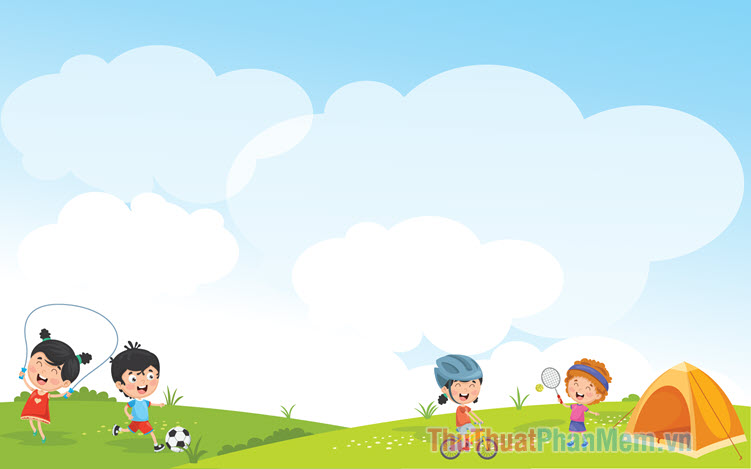 ỦY BAN NHÂN DÂN QUẬN LONG BIÊNTRƯỜNG MẦM NON CHIM ÉN
LĨNH VỰC PHÁT TRIỂN NGÔN NGỮ
Thơ: “Bé luôn ghi nhớ”
Lứa tuổi: 3-4 tuổi
Giáo viên: Trần Giang – Thanh Huyền
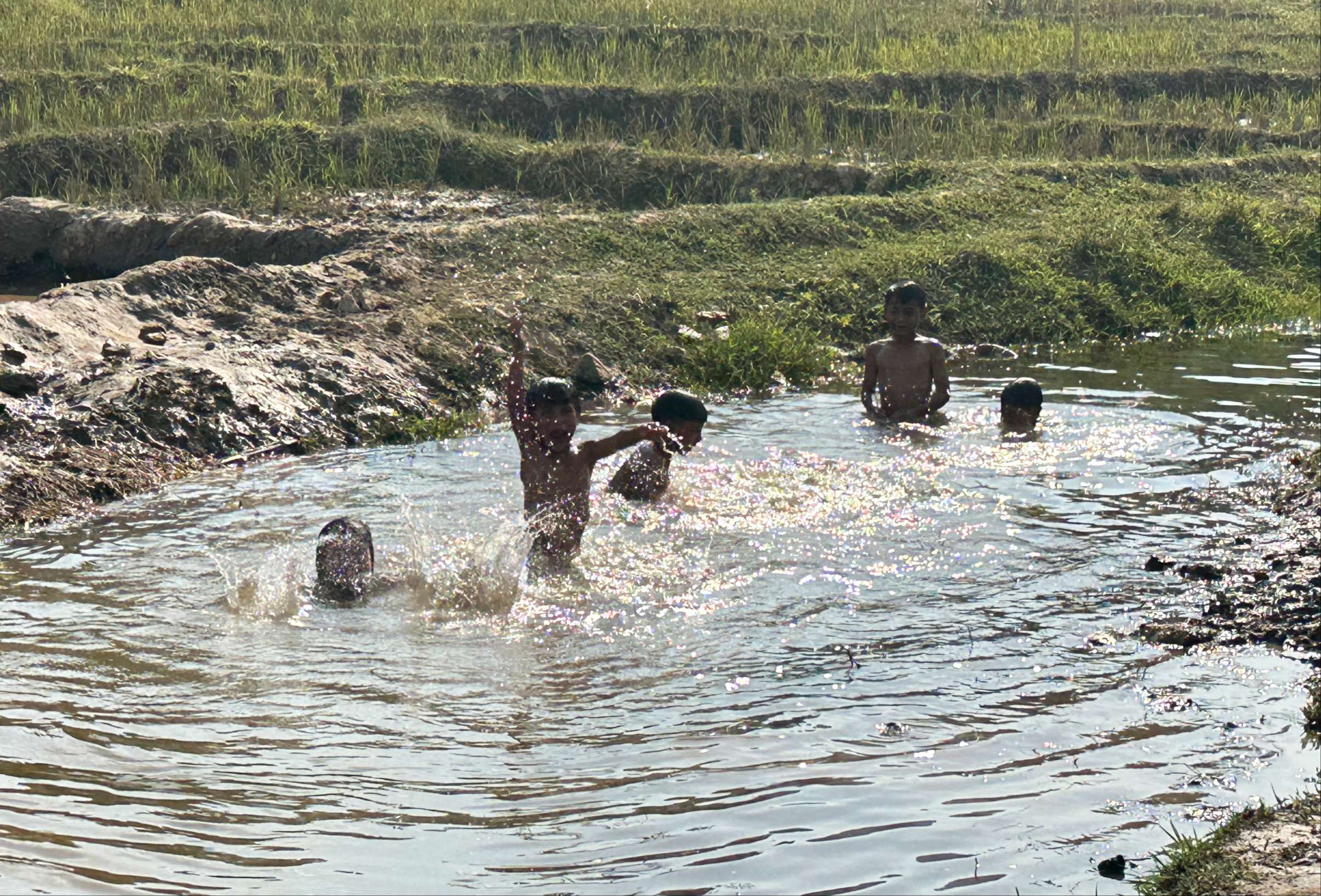 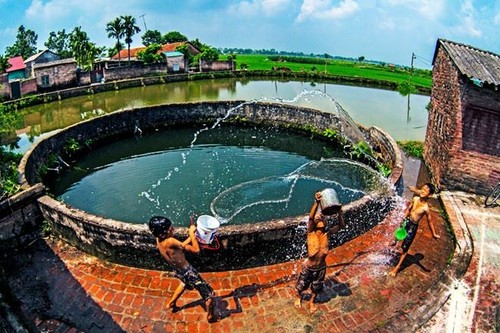 BÀI THƠ: Bé luôn ghi nhớ 
(Sưu tầm)
Các bạn ơi đừng có
Đến gần nơi hồ ao
Hố sâu không chắn rào
Giếng khơi hay bể nước
Các bạn phải lường trước
Nhỡ sơ ý không may
Tụt xuống hố nước đầy
Thì làm sao cứu được.
Các bạn ơi đừng có
Đến gần nơi hồ ao
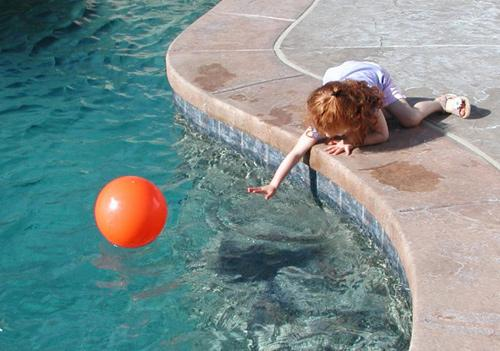 Hố sâu không chắn rào
Giếng khơi hay bể nước
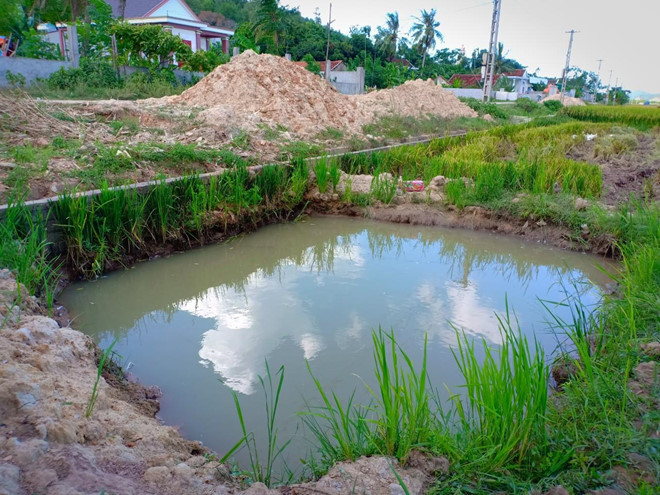 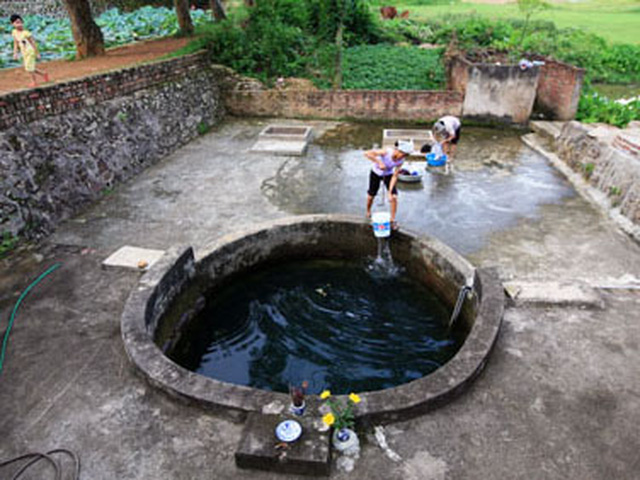 Các bạn phải lường trước
Nhỡ sơ ý không may
Tụt xuống hố nước đầy
Thì làm sao cứu được.
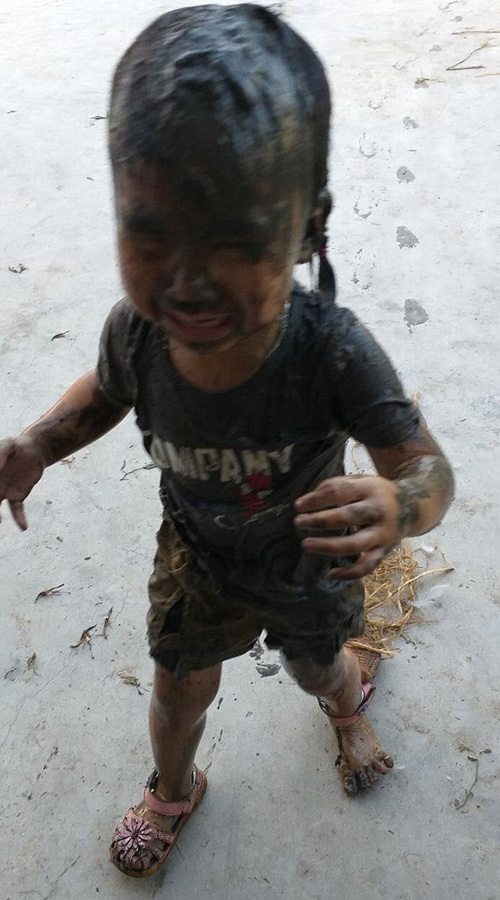 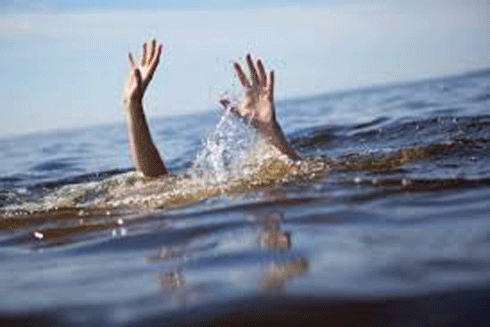